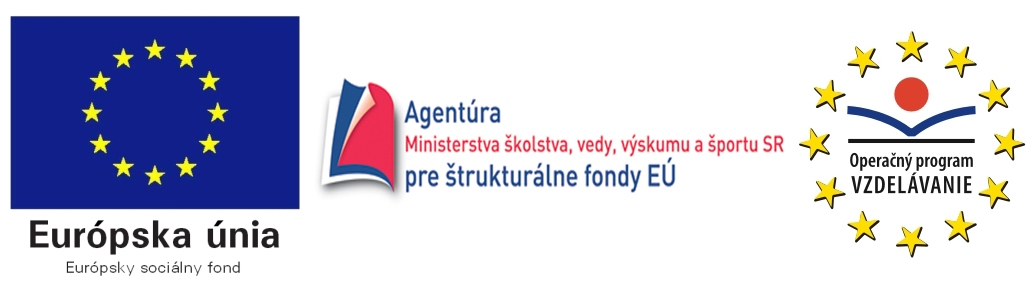 Projekt: Škola kráčajúca s dobou“
Informatika a informatická výchova
Mgr. Veronika FEČÍKOVÁ2014
.
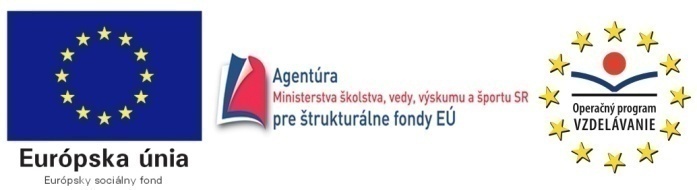 Aktivita 1.2
Aplikácia nových foriem a metód vzdelávania, inovácia učebných textov, materiálov a didaktických prostriedkov smerom k overovaniu kľúčových kompetencií
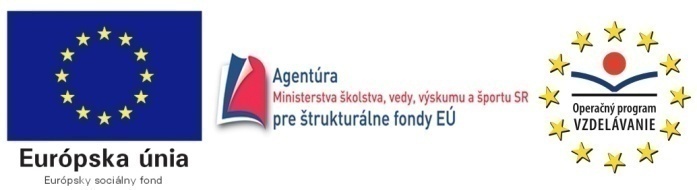 Cieľ
Cieľom inovácie učebných textov a materiálov, didaktických prostriedkov, príručiek a pedagogickej dokumentácie bolo zvýšiť efektívnosť vzdelávacieho procesu informatiky a informatickej výchovy.
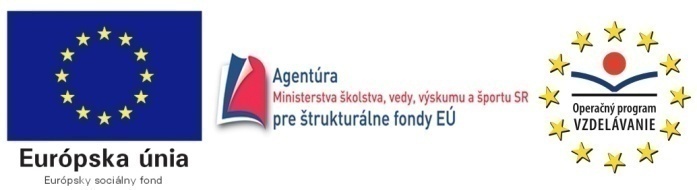 Zapojení pedagógovia
Mgr. Veronika Fečíková
RNDr. Marta Števková
Mgr. Tatiana Bognová
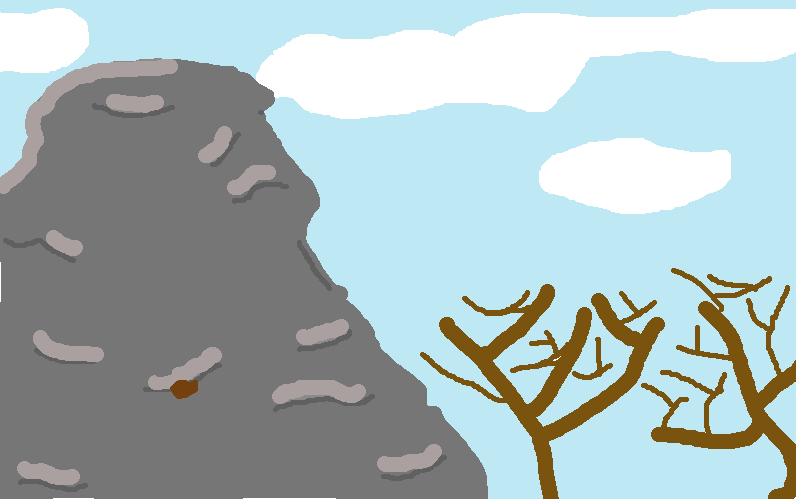 Internet a  komunikácia
Téma:  Elektronická pošta – správne posielanie emailu, posielanie emailu s prílohou
Cieľ:
 Získať zručnosť pri práci s emailom
Aplikovať základné pravidlá
Viesť žiakov k spolupráci
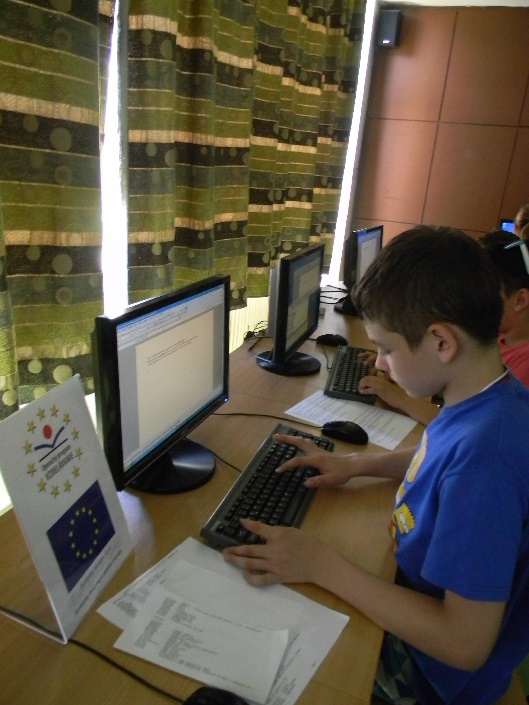 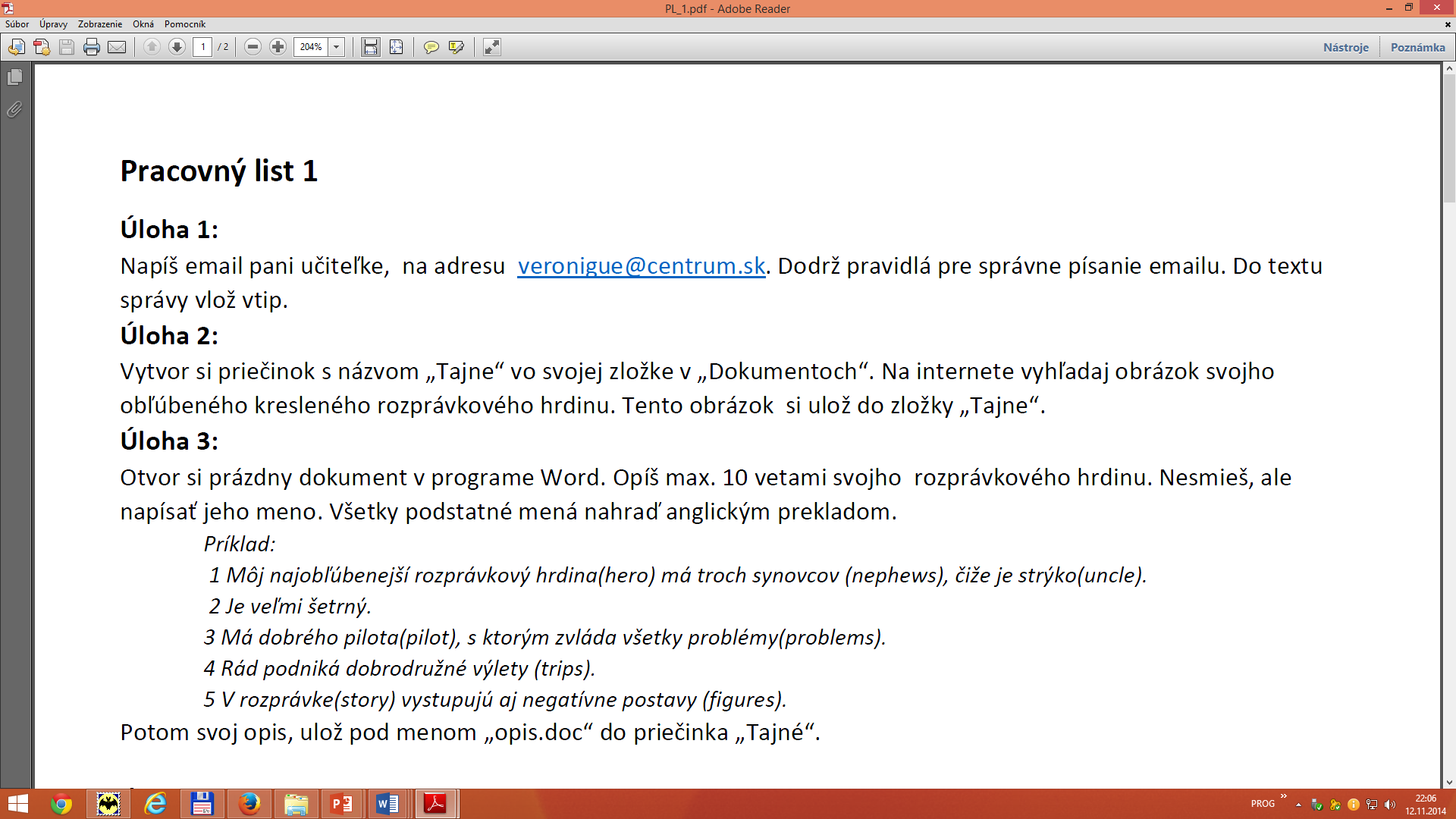 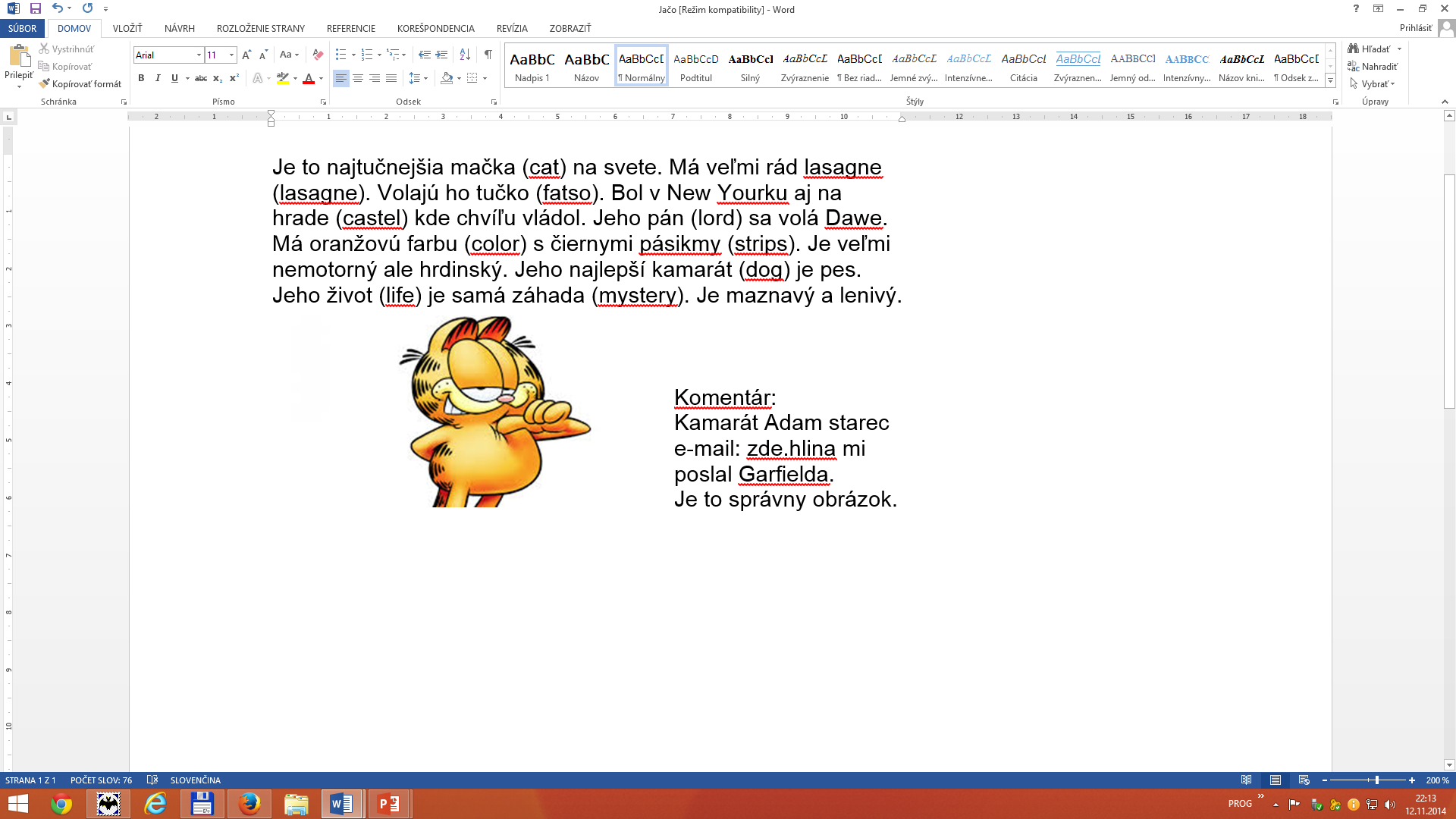 Animácia
Téma:   Animácia  - 
(Veľkonočná animácia, animácia prírodného javu)
Cieľ:
Diskutovať a uviesť príklady využitia animácií z bežného života
Aplikovať postupnosť a poradie krokov vedúcich k tvorbe kvalitnej animácie
Vytvoriť animáciu  a popísať predmety v anglickom jazyku
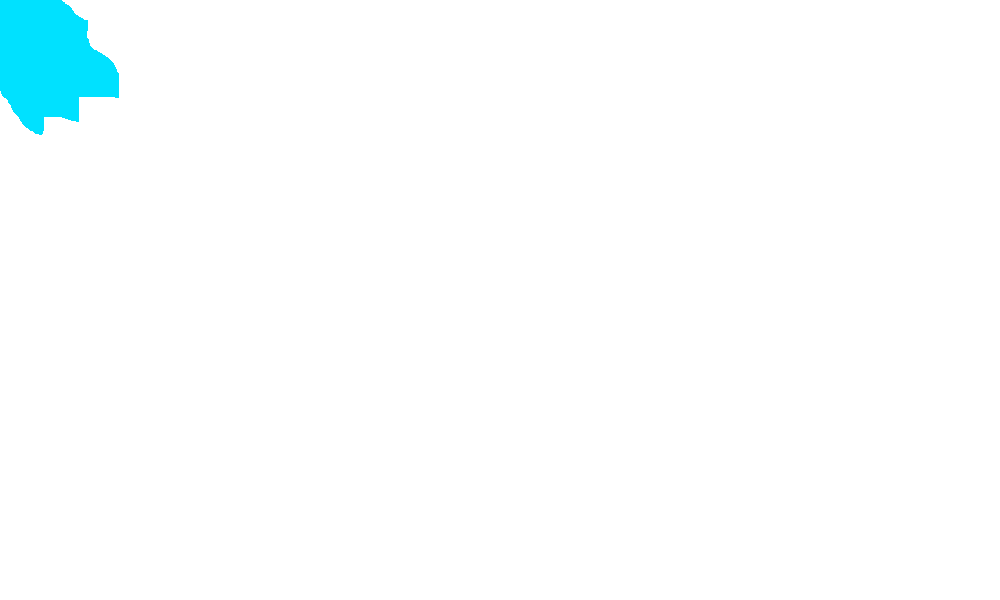 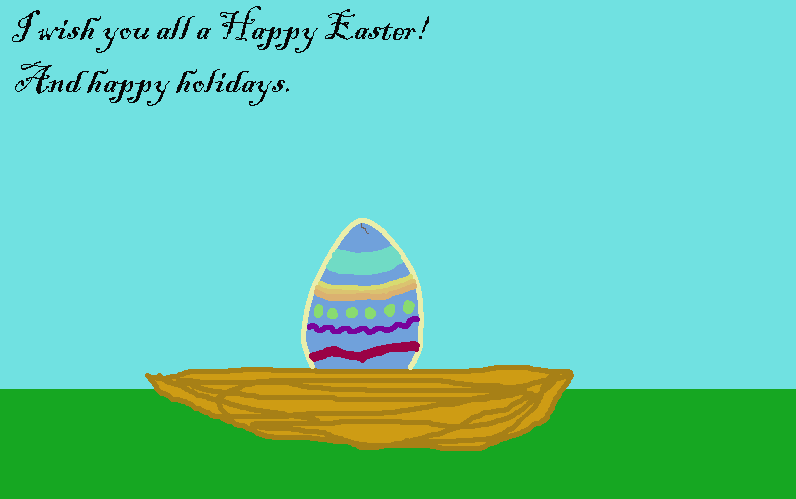 Projektové vyučovanie
1.hodina
Téma:   Kalendár nemecky hovoriacich krajín   
Cieľ:
Diskutovať o krajinách, ich charakteristikách a zaujímavostiach
Aplikovať základné pravidlá a odporúčania týkajúce sa obsahu kalendára.
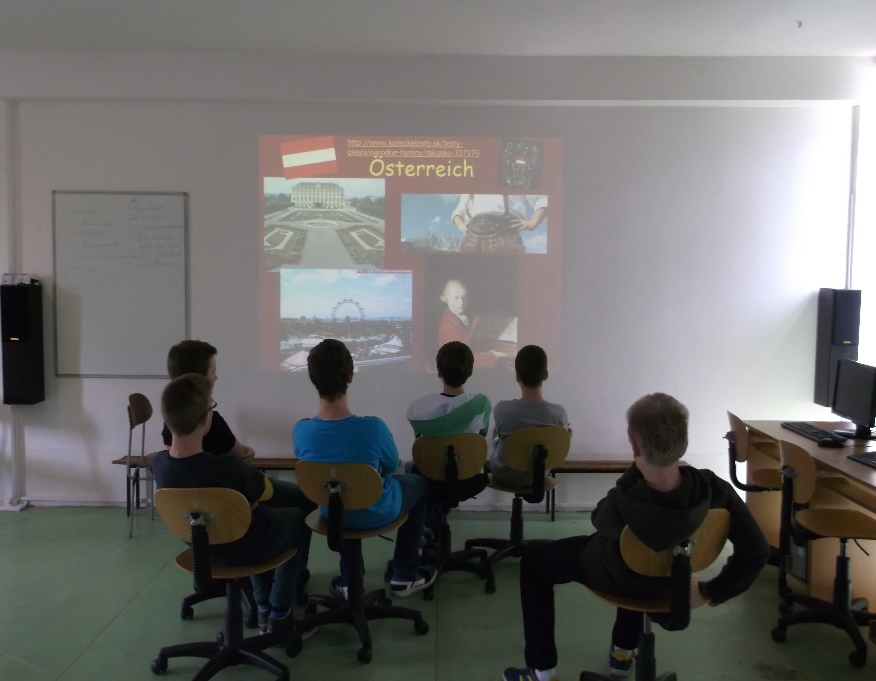 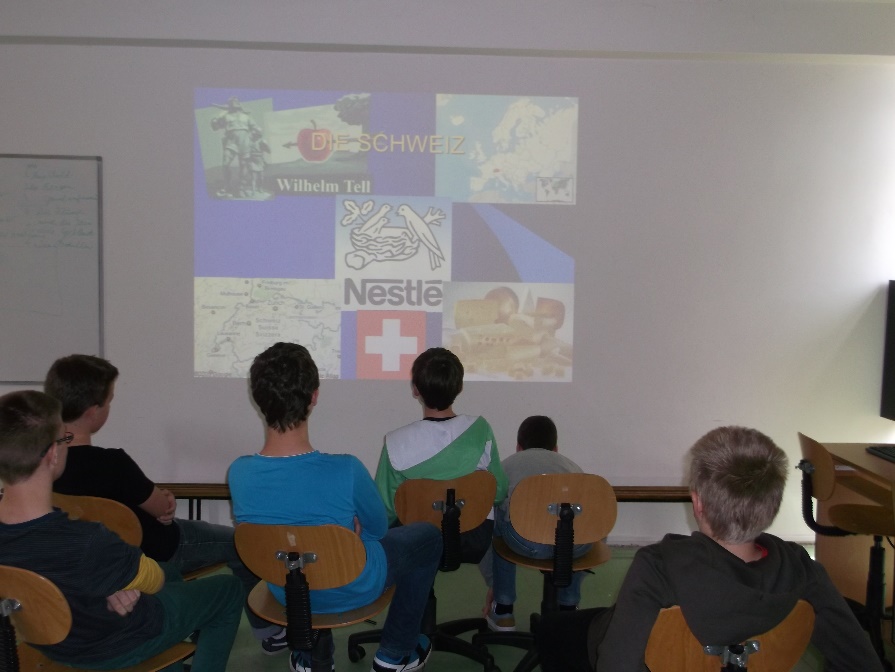 Projektové vyučovanie
2.hodina
Téma:   Kalendár nemecky hovoriacich krajín   
Cieľ:
Diskutovať o rôznych formách a spôsoboch pri tvorbe kalendára.
Získať zručnosť pri práci s nástrojmi grafického editora
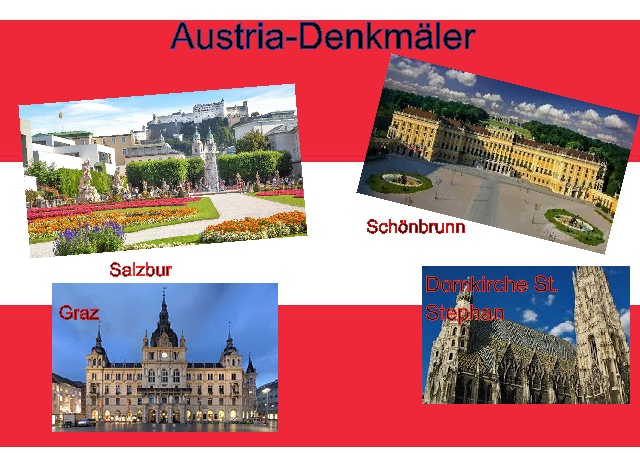 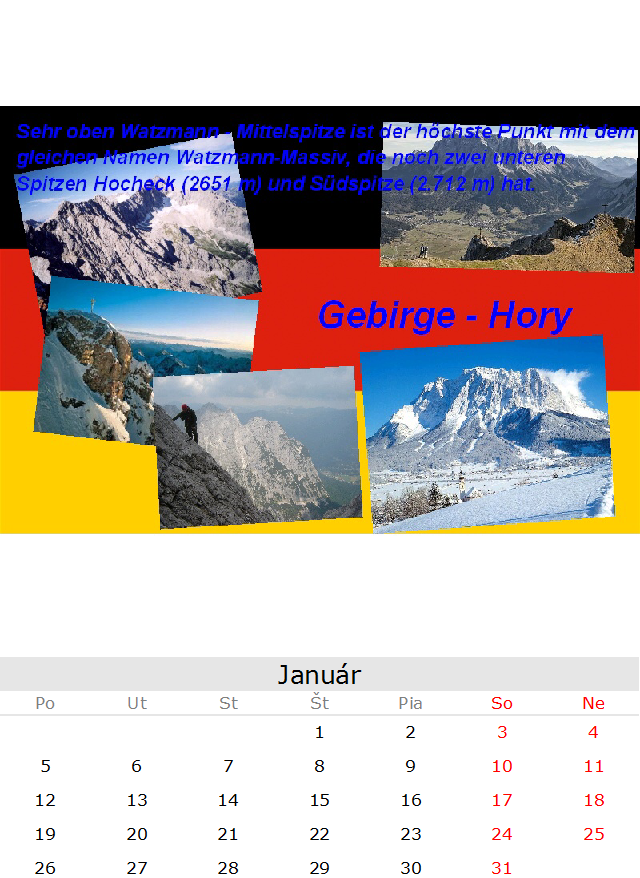 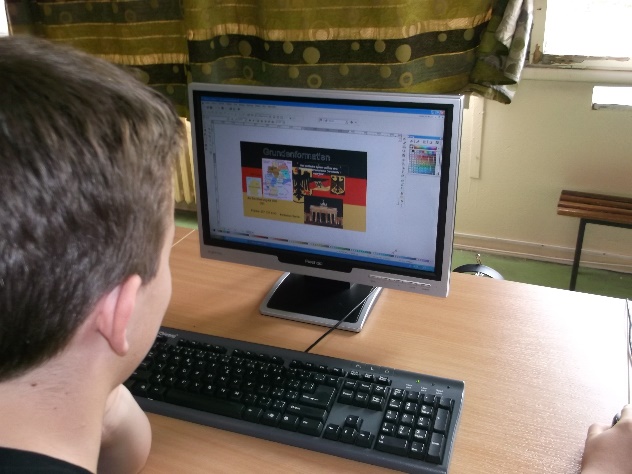 Kyberšikanovanie
Téma:   Kyberšikanovanie
Cieľ:
pochopiť pojem šikanovanie a kyberšikanovanie, majú nadobudnúť poznatky o dôsledkoch  prejavoch a nástrahách kyberšikanovania,
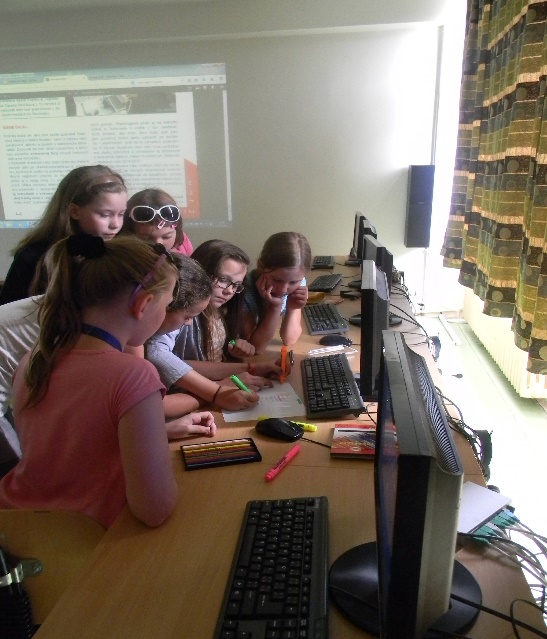 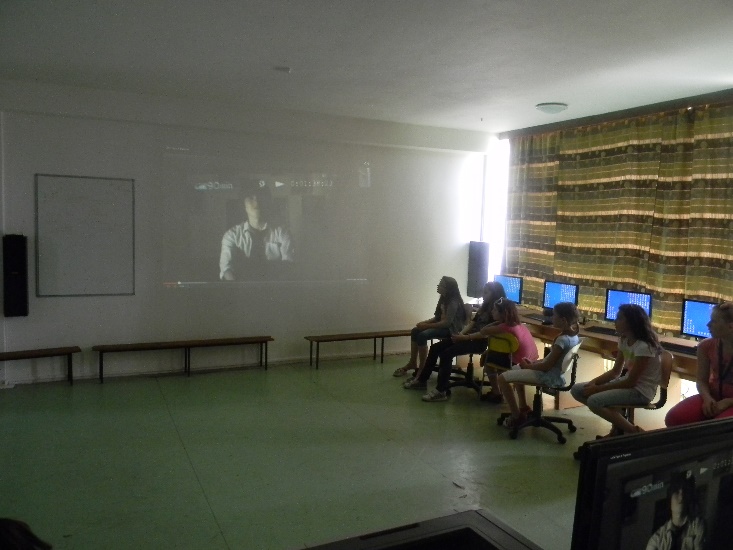 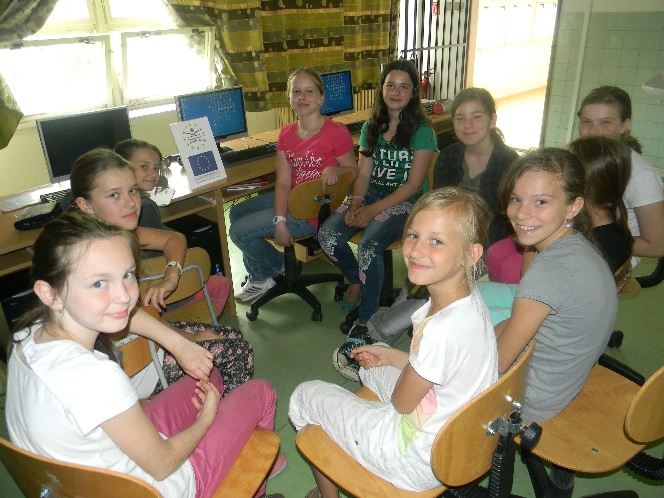 Dopravná výchova
Téma: Doprava, dopravné značky, bezpečne na ceste 
Cieľ:
 Poznať základné pravidlá cestnej premávky.
Uvedomiť si dôležitosť ich dodržiavania.
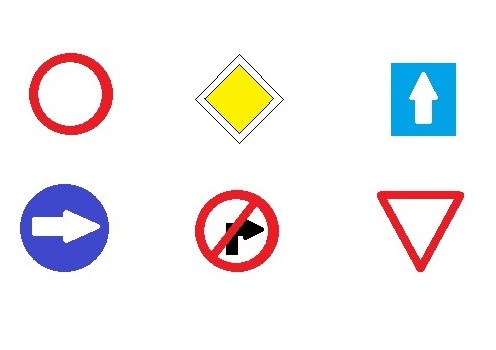 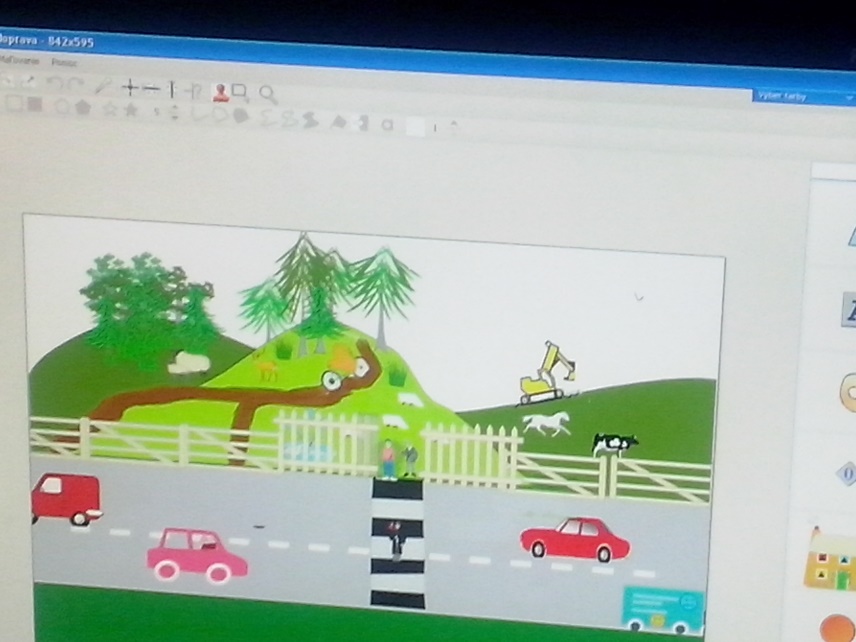 Projekt - Reštaurácia
Téma: Moja reštaurácia –jedálny lístok v cudzom jazyku
Cieľ:
Precvičiť praktické zručnosti pri práci vo Worde 
Rozšíriť si slovnú zásobu o anglické, príp. nemecké pojmy.
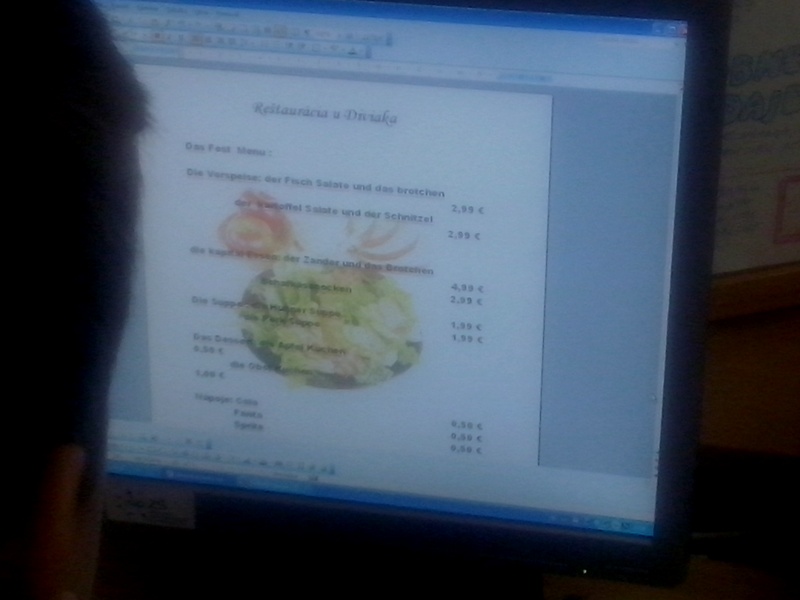 Projekt - komiks
Téma: Komiks – v reštaurácii, resp. ubytovanie v hoteli
Cieľ:
Rozšíriť si slovnú zásobu z oblasti cestovného ruchu. Vytvoriť komiks.
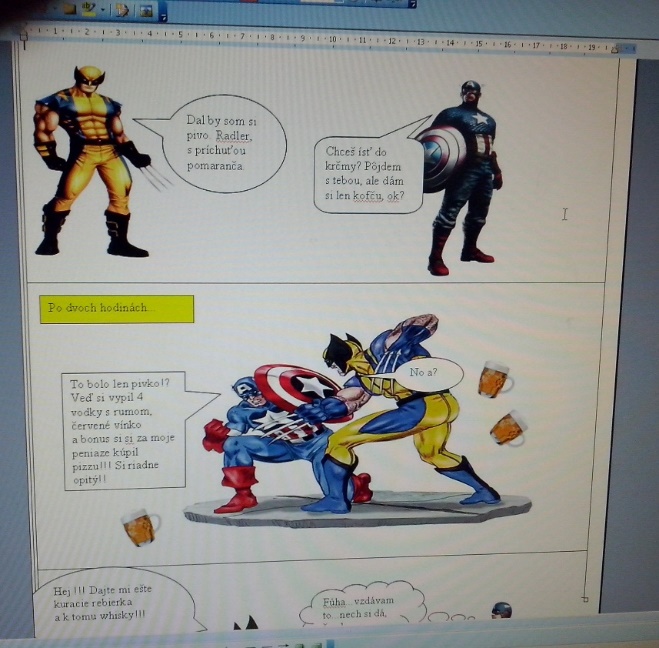 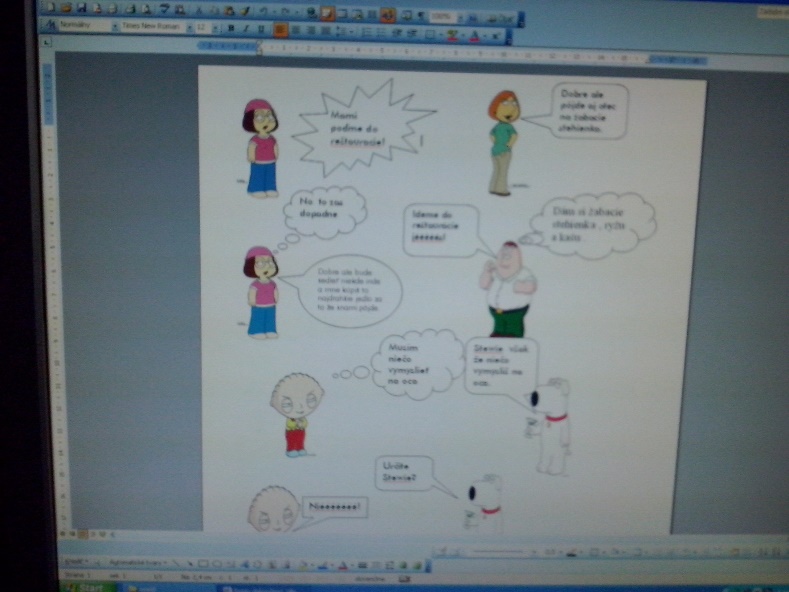 Ďakujem za         pozornosť